Приемная семья, как форма воспитания детей, оставшихся без попечения родителей
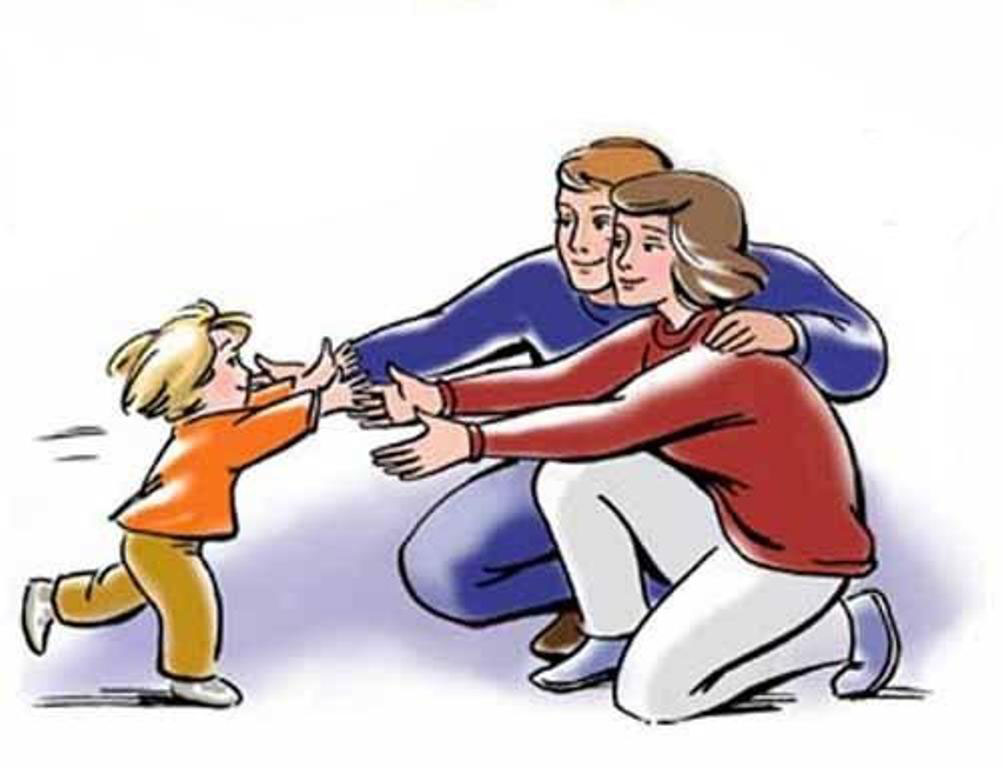 МОУ «Новобытовская СШ»
Шайкина Л.А.
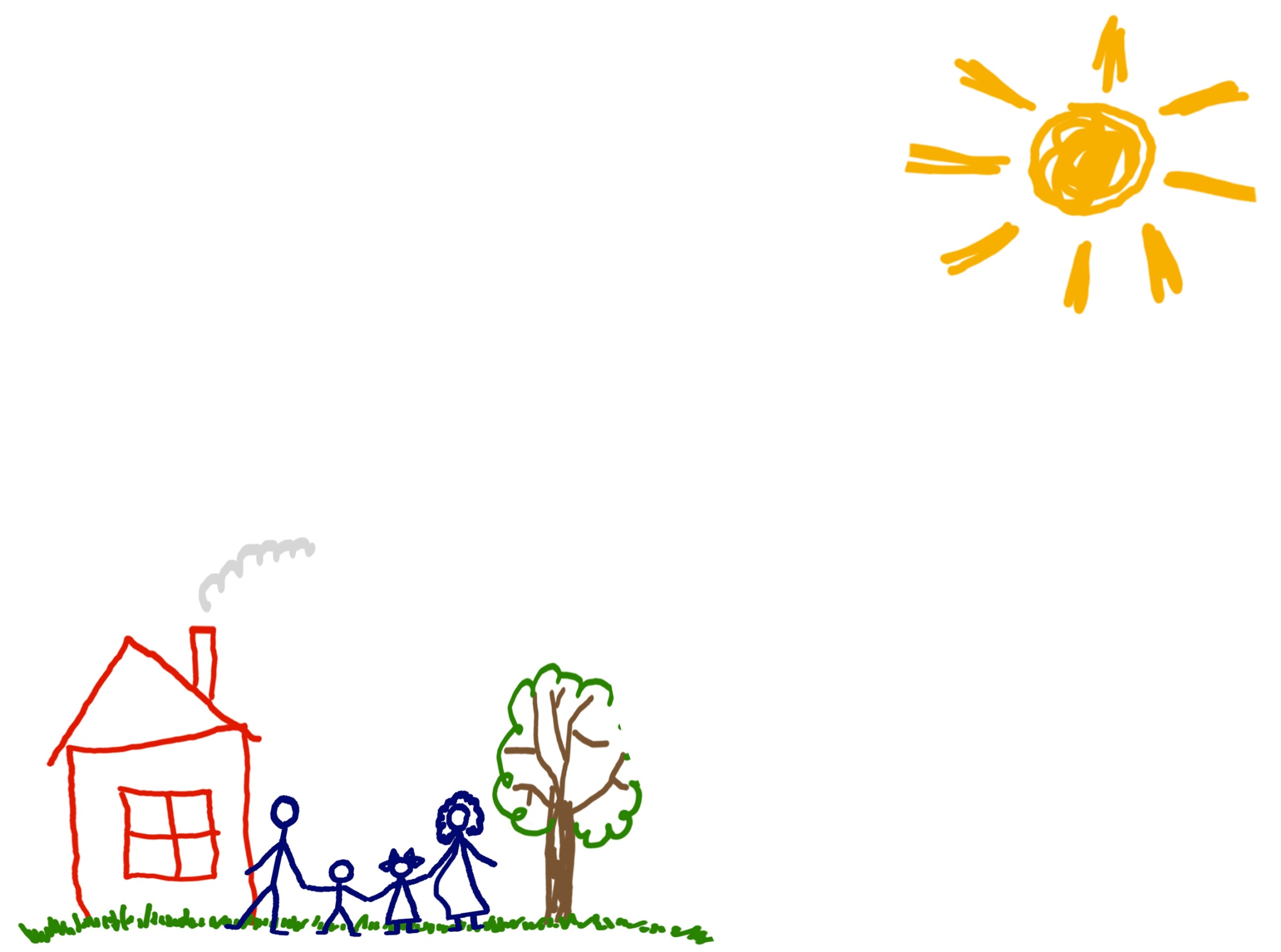 Цель работы - исследование правовой основы приемной семьи.
Задачи работы:
1. понятие приемная семья; 
2. условия и порядок передачи детей в приемную семью; 
3. права и обязанности приемных родителей и детей.
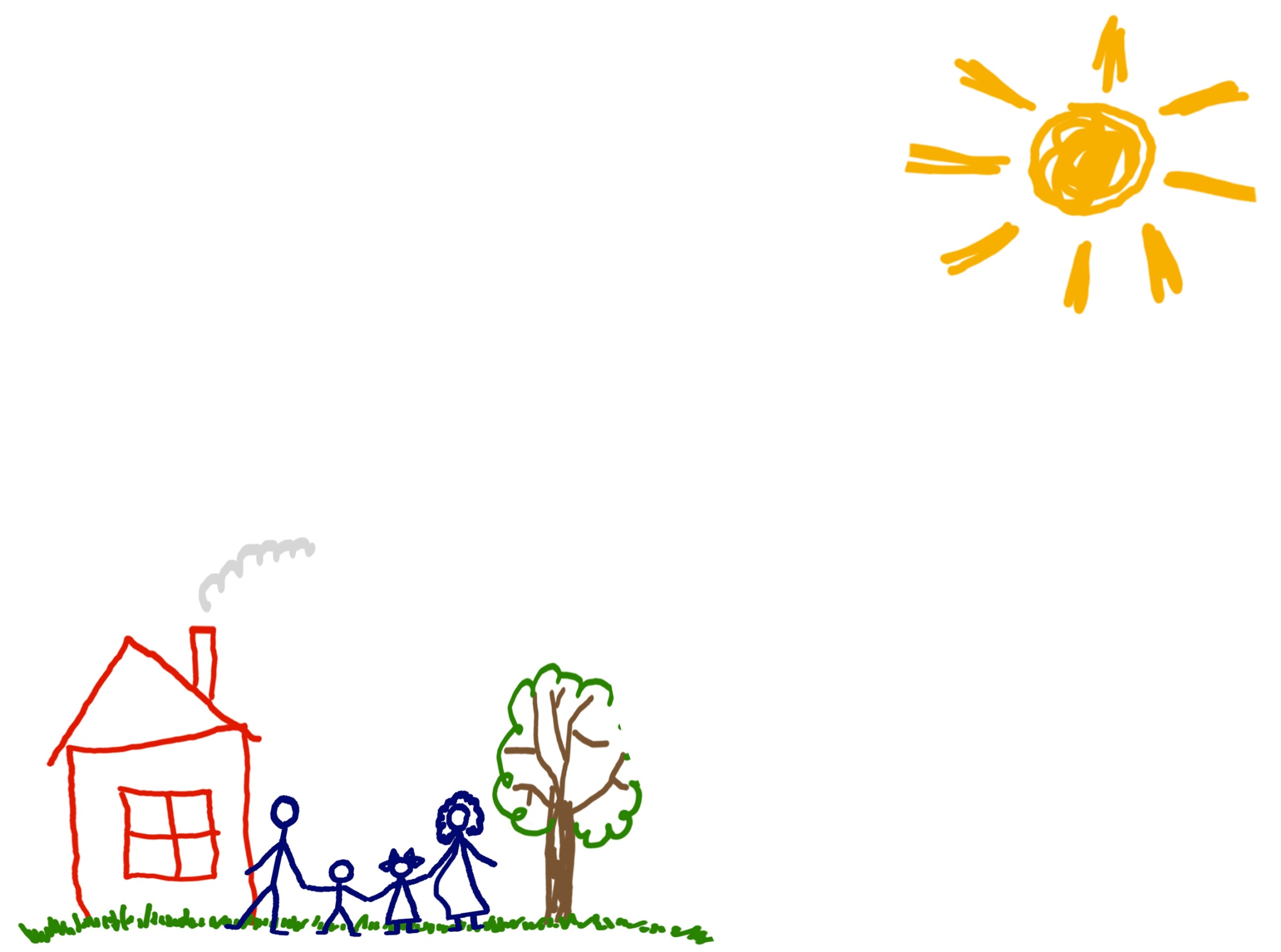 формы воспитания детей, оставшихся без попечения родителей
усыновление (удочерение) детей СК РФ Раздел VІ Глава 19, 
опека и попечительство над детьми СК РФ Раздел VІ Глава 20, 
приемная семья СК РФ Раздел VІ Глава 21.
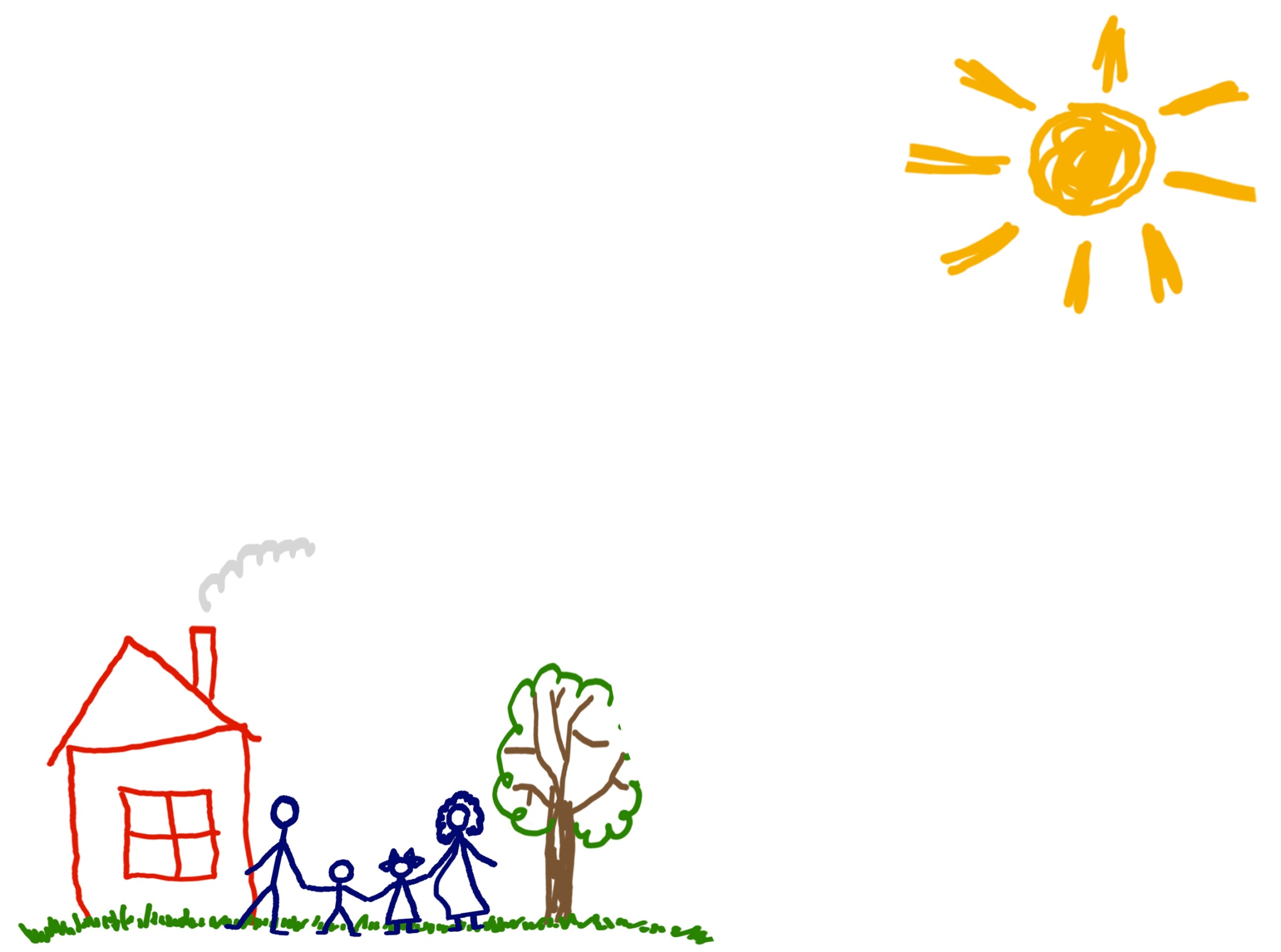 Понятие приемная семья
Приемная семья – это правовая форма принятия на воспитание в семью детей, оставшихся без попечения родителей, на основании договора, который заключается между гражданами, желающими взять ребенка на воспитание, и органом опеки и попечительства.
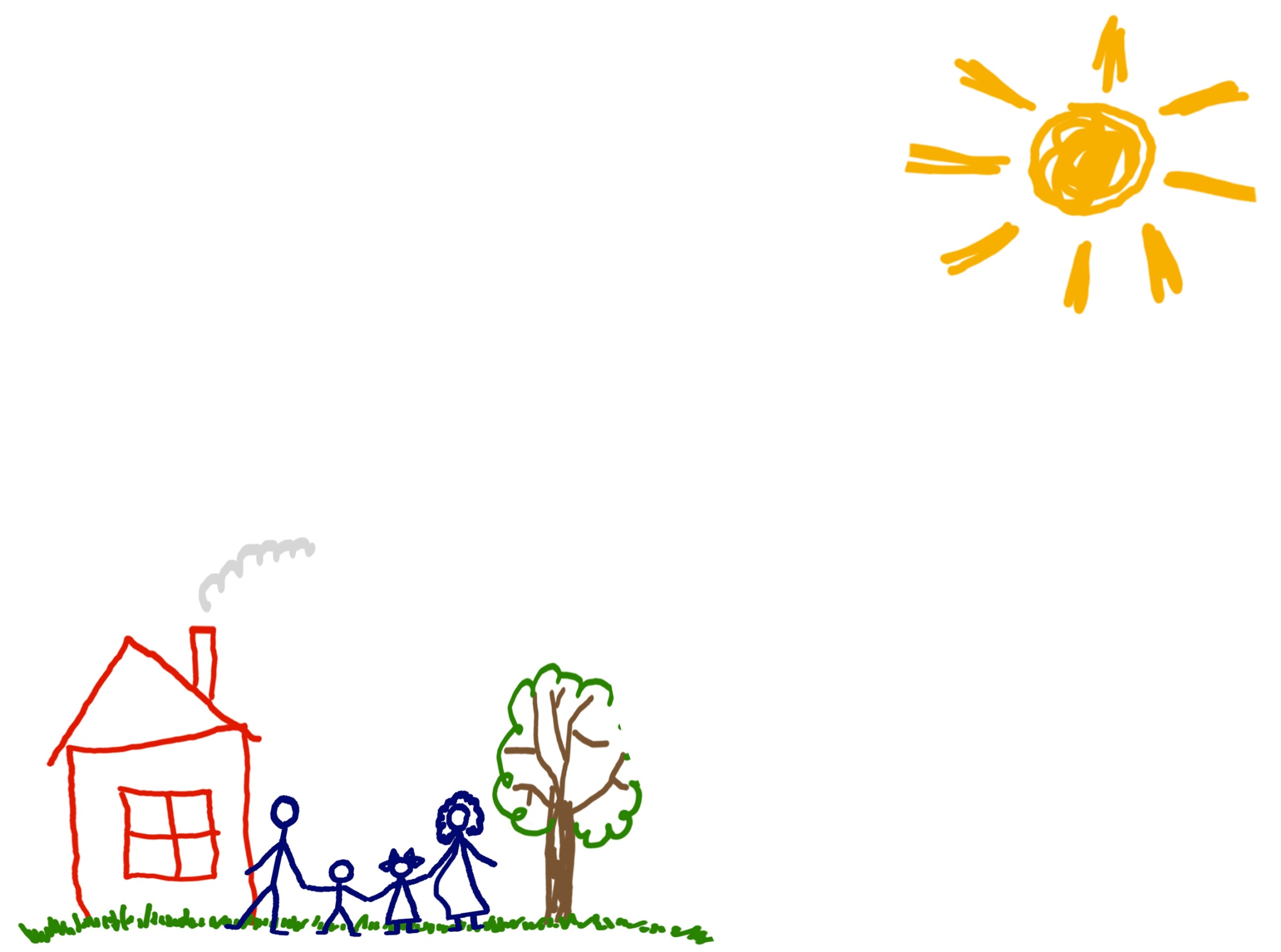 Граждане, желающие взять ребенка на воспитание, именуются приемными родителями, ребенок, передаваемый на воспитание, – приемным ребенком, а такая семья – приемной семьей.
На воспитание в приемную семью передается ребенок или дети, оставшийся без попечения родителей
Приемными родителями (родителем) могут быть совершеннолетние лица обоего пола, за исключением:
лиц, признанных судом недееспособными или ограниченно дееспособными;
лиц, лишенных по суду родительских прав или ограниченных судом в родительских правах; отстраненных от обязанностей опекуна (попечителя) за ненадлежащее выполнение возложенных на него законом обязанностей;
бывших усыновителей, если усыновление отменено судом по их вине;
лиц, имеющих заболевания, при наличии которых нельзя взять ребенка (детей) на воспитание в приемную семью.
дети - сироты;
дети, родители которых неизвестны;
дети, родители которых лишены родительских прав, ограничены в родительских правах, признаны в судебном порядке недееспособными, безвестно отсутствующими, осуждены;
дети, родители которых по состоянию здоровья не могут лично осуществлять их воспитание и содержание, а также дети, оставшиеся без попечения родителей, находящиеся в воспитательных, лечебно-профилактических учреждениях, учреждениях социальной защиты населения или других аналогичных учреждениях.
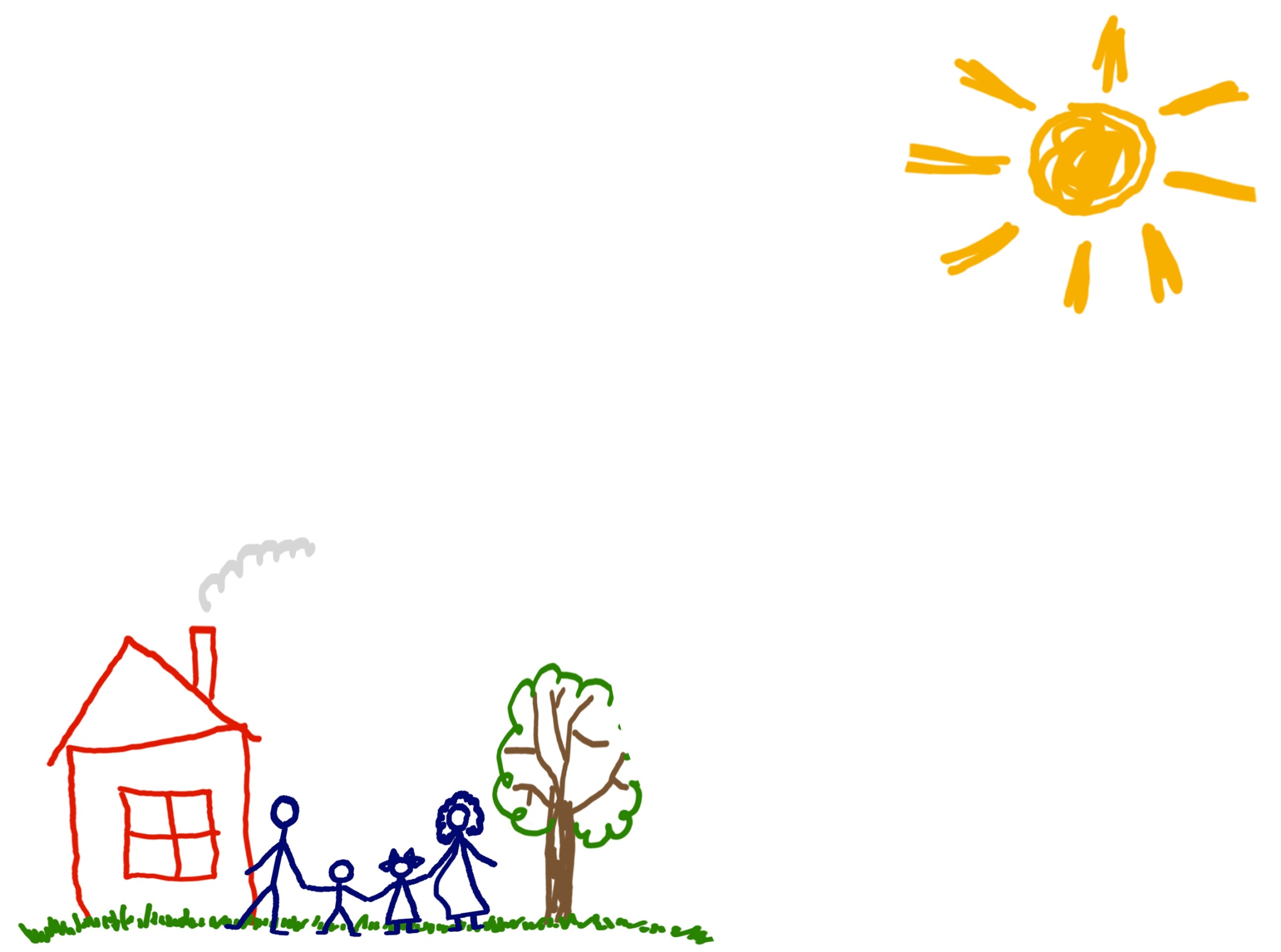 Условия и порядок передачи детей в приемную семью
Лица, желающие взять ребенка или нескольких детей на воспитание в приемную семью, подают в орган опеки и попечительства по месту своего жительства заявление с просьбой дать заключение о возможности быть приемными родителями.
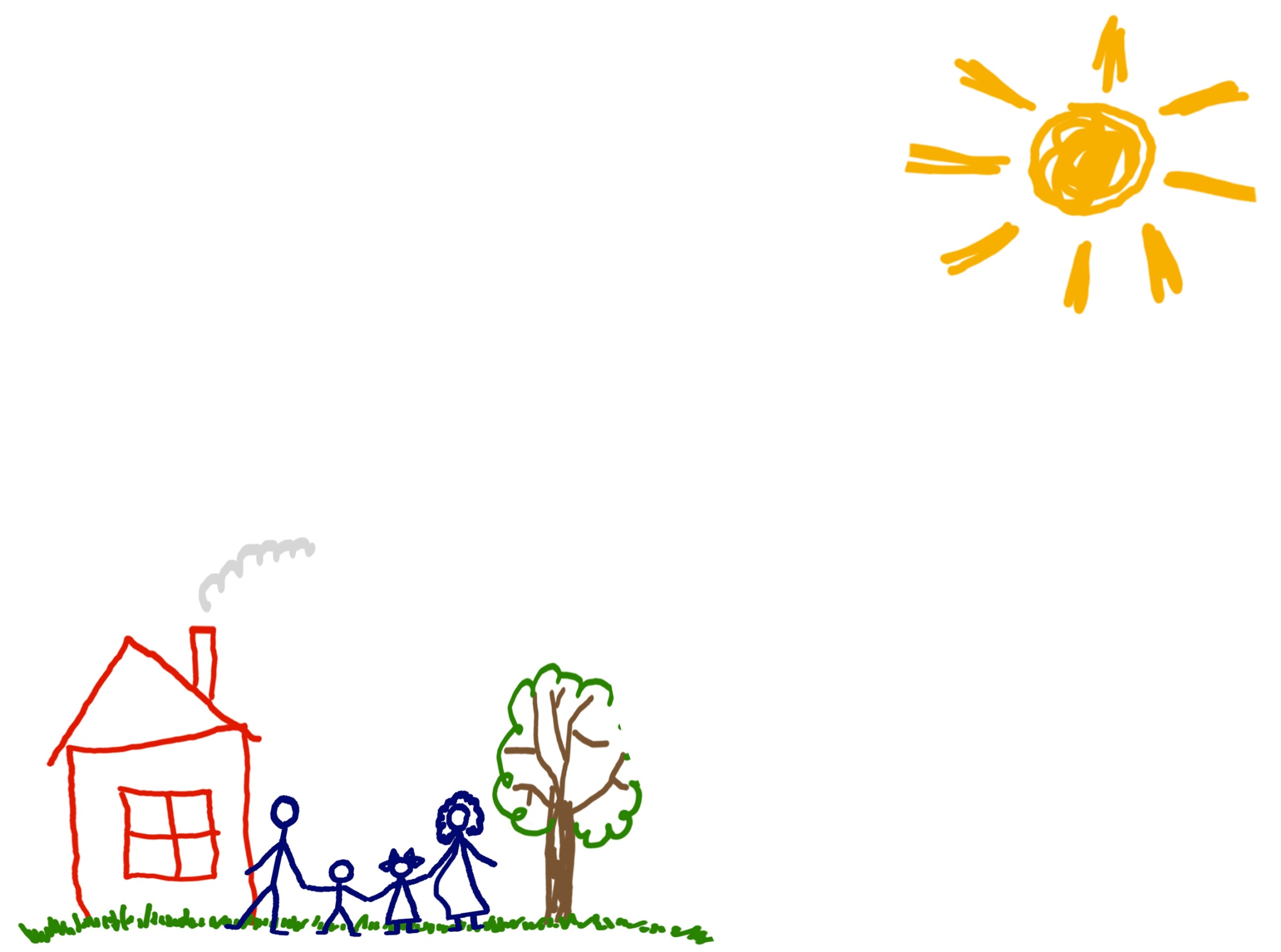 Договор о передаче ребенка в приемную семью должен содержать:
условия воспитания, содержания и образования ребенка;
срок, на который ребенок передается в приемную семью;
основания и последствия прекращения договора.
права и обязанности приемных родителей;
обязанности органа опеки и попечительства по отношению к приемной семье.
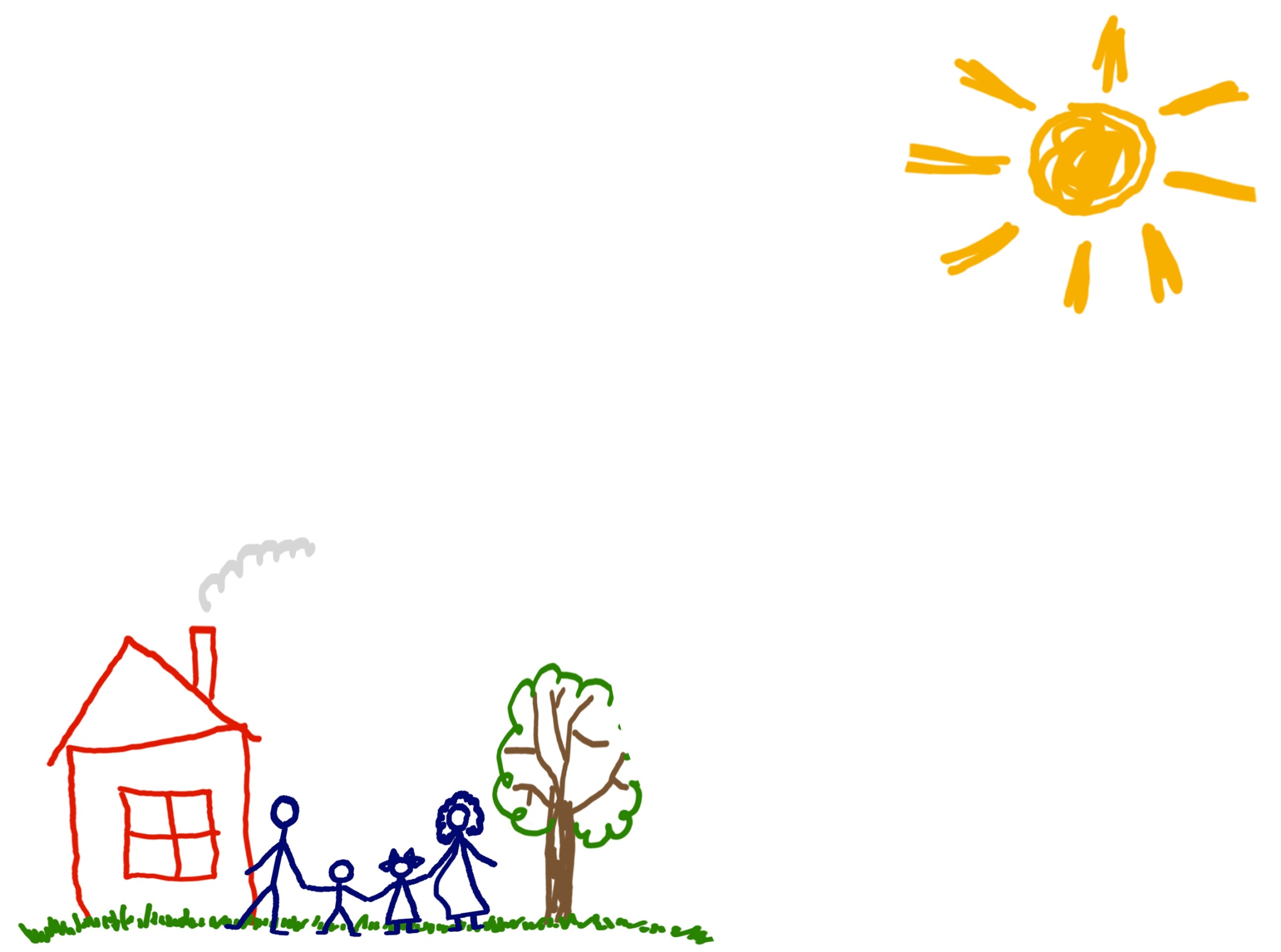 Права и обязанности приемных родителей и детей.
Приемные родители в отношении детей, переданных им на воспитание, наделяются правами и обязанностями опекунов или попечителей (ст. 148 и 148.1 СК РФ).
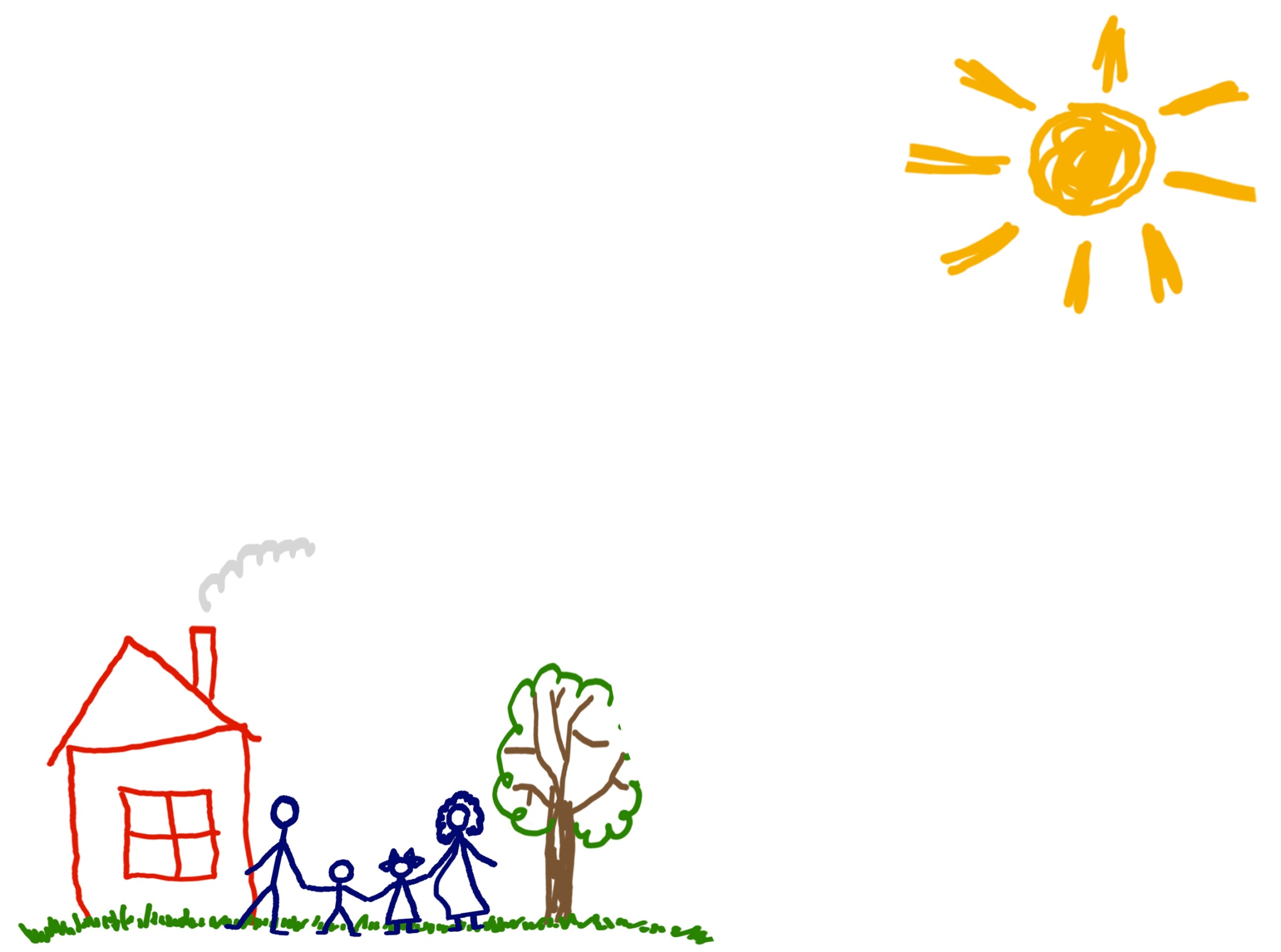 Приемная семья как одна из форм устройства детей, оставшихся без попечения родителей для некоторых детей может стать единственной возможностью обрести семью, дом.
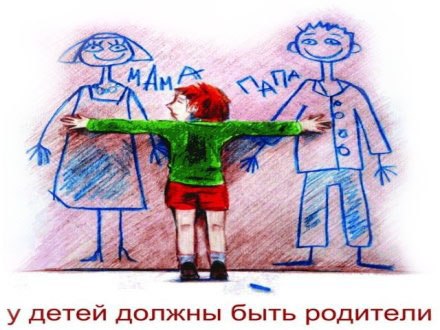 Спасибо за внимание!